4102165:
Full Stack Web Development Fundamentals
Spring 2019

簡立仁 Li-Ren Chien
ccumouse@gmail.com
Today's schedule
Our last lecture!
Next steps: General advice
Important ideas we didn't cover
Libraries and frameworks
Final advice
The #1 question
How do I stay up to date??
There are so many changing technologies…
How do I know which ones to use?
How do I learn about new libraries?
Won't everything I learn be obsolete in 2 months?!?!
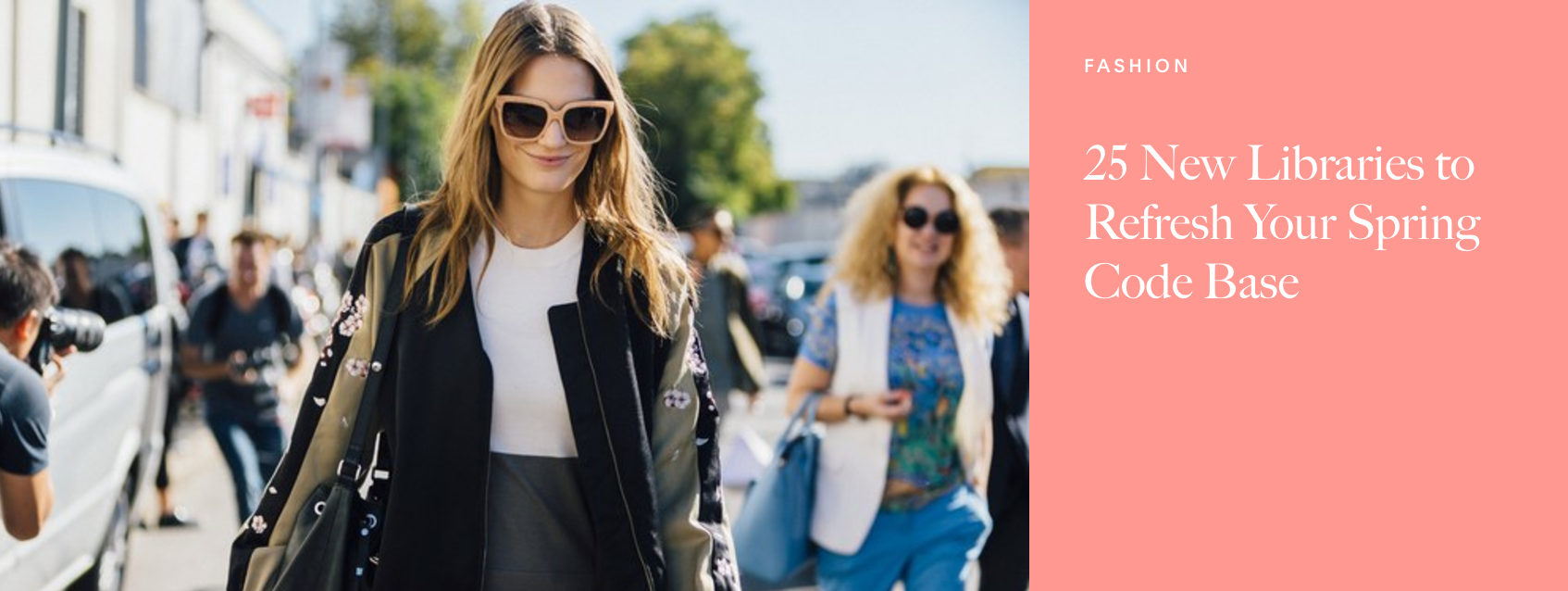 (Note: not a real article)
Q: How do I stay up to date??
A: This is the wrong question to ask.
Staying "up to date" is not that important.
Tech doesn't fundamentally change very often or very fast.
New tech: Helpful, not necessary
Most new web technology makes your life easier but is not necessary.

Examples:
const and let
async / await
CSS variables, etc

Everything* you want to do can already be done with the web technology available not just today, but 10 years ago.
*You know, within reason
Fundamentals don't change
Tech doesn't change that quickly
Much of Facebook is still written in PHP
Most of Google is written in Java and C++
You will not (and should not) totally rewrite your codebase every year
Tons of parallel problems, patterns, etc across tech

Personal anecdote:
I learned web programming 20 years ago then didn't use it professionally for many years
It took me 1 week to "catch up" on new stuff… because they were all solutions to old problems
The real question to ask
Also: Many new libraries are bad.
Literally anyone can post a library on npm - there is no 
Most libraries on npm are therefore garbage
Even popular libraries can be poorly written.

So the real question to ask:
How do I distinguish good web technology from bad web technology?
Choosing good tools
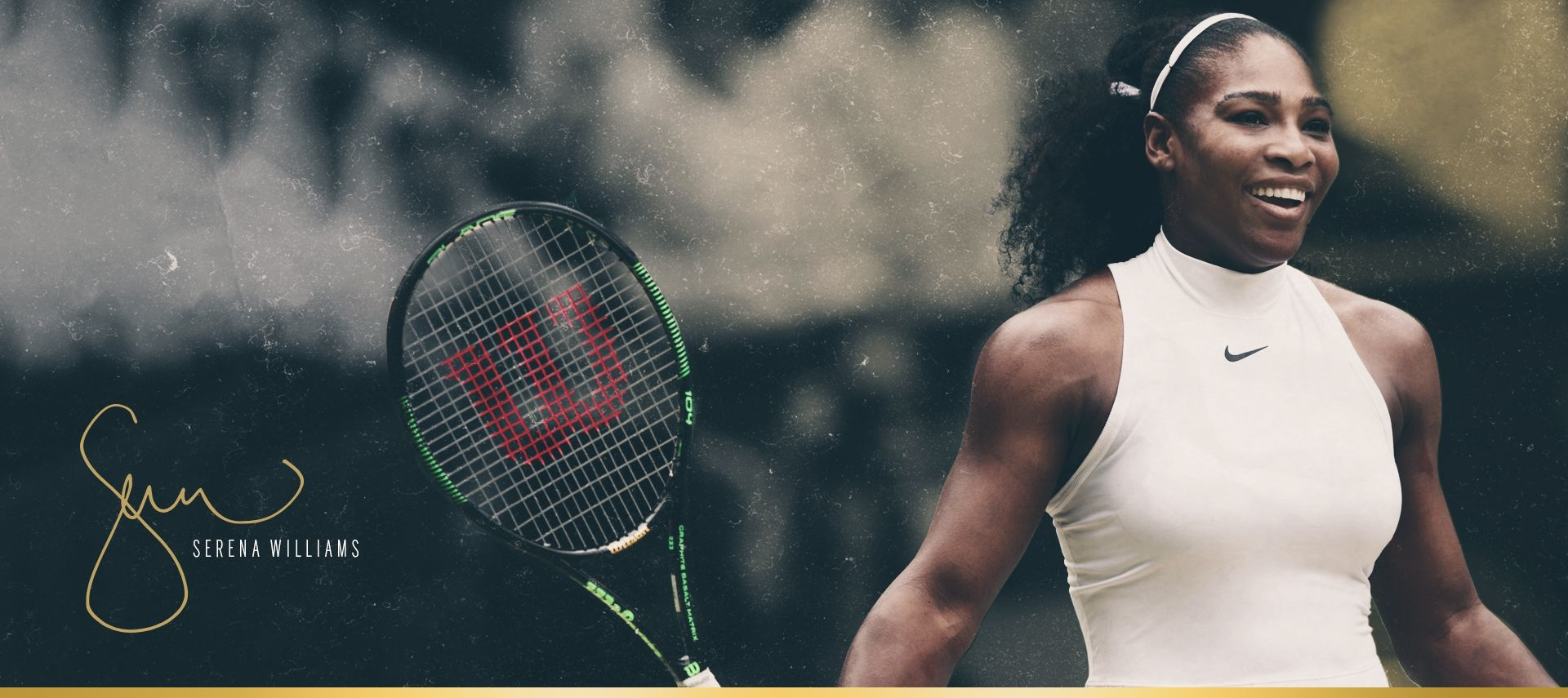 Either:
You have enough knowledge to be able to decide whether a tool or technology is beneficial
Choosing good tools
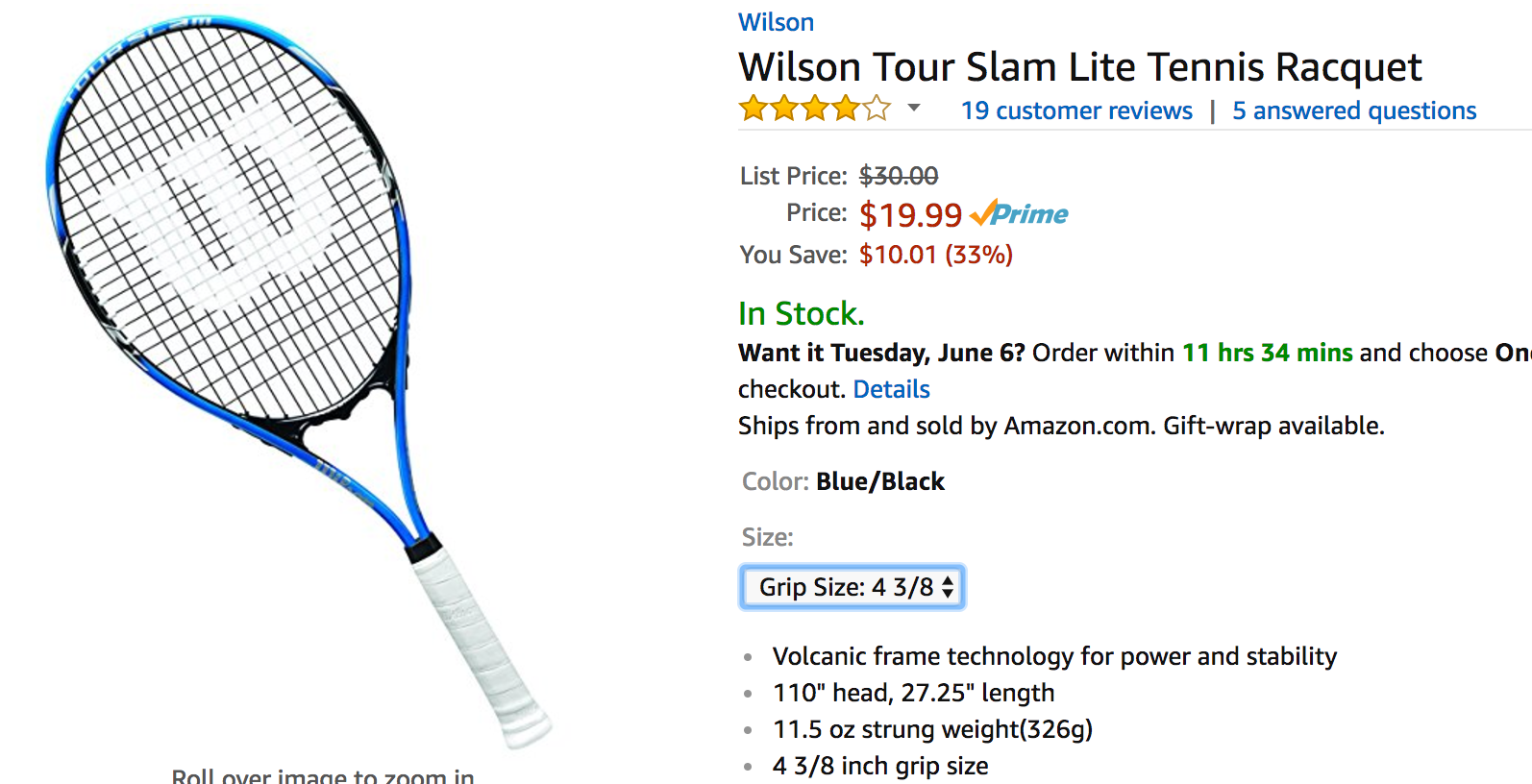 Or:
You don't have enough knowledge to tell the difference
Therefore it doesn't really matter
And you should choose the simplest / cheapest thing that other people say is good
Choosing good tools
If you keep getting better at tennis, someday you'll look back at your first racquet and think 
"OMG how was I using this terrible racquet" or,
"Lol I had a $300 racquet and had no idea how to use it", or
"Huh, that cheap one was actually pretty good"
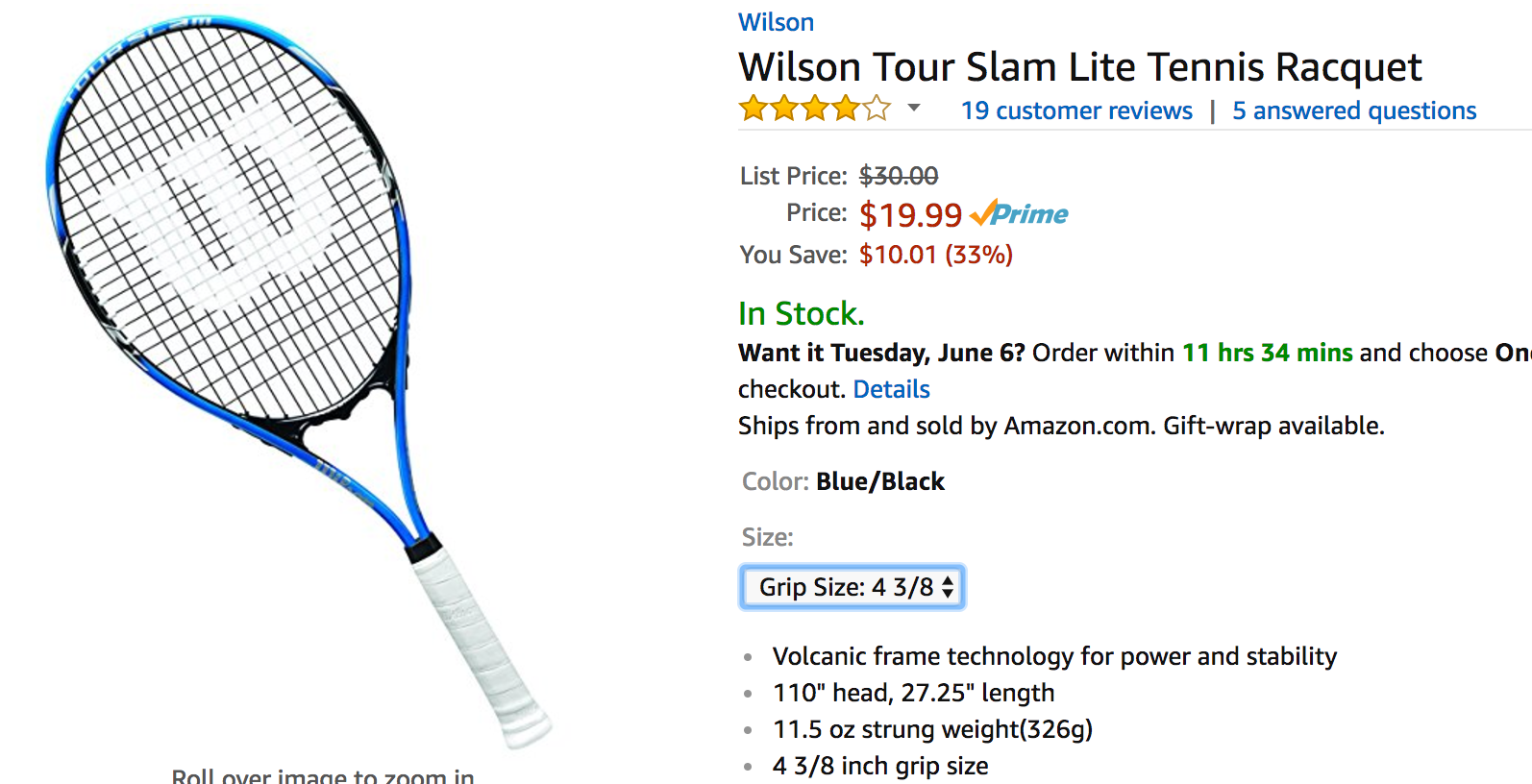 But the ability to choose good tools takes expertise and experience that you don't have as a beginner.
Choosing good tools
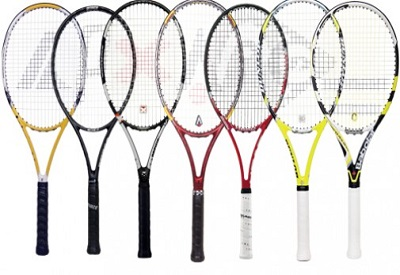 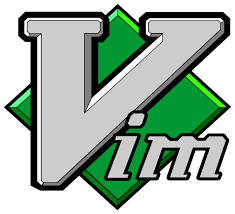 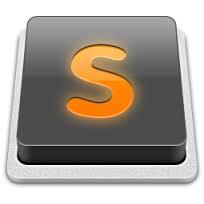 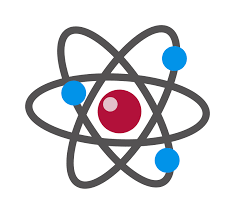 And sometimes there's just a bit of personal preference
General advice
Focus on becoming a good engineer.
Learn how to build good software in any language, frontend, backend, web, iOS, Android, data pipelines, anything.
Work as a full-time software engineer for N years with other (good) people.
Even after 1 year working full-time, your engineering skills will improve immensely

This is how you will develop and hone your own technical judgement.
General advice
Don't be afraid or intimidated by new technology.

When you confront a new web thing, like a library or framework, one of two things will happen:
You will be excited by it, and you will want to use it.
You will not be excited by it, and you can safely ignore it.

Simpler is always better.
ALWAYS delete code if you can
ALWAYS remove a library if you can
ALWAYS remove a framework if you can
Helpful CS classes
Recommended CS classes:
Databases
As many systems classes as you can take
Networking
Operating Systems
Compilers
Programming languages
With that context...
What next?
4102165 is a fundamentals course, meaning we covered the critical stuff, but we just scratched the surface.

We'll do a quick tour of the following:
Topics you really-really-really ought to know
Topics you might find handy
Opinions on libraries
Final suggestions
Topics you really-really-really
ought to know
Testing
Missed topic: Robustness
The code we wrote in course is extremely fragile:
No tests
Especially dangerous on backend… we can accidentally delete the entire database with one line of code.
No type checking
No backups for databases
Doesn't work on older browsers
Etc
Spot the difference
What's the difference between the following code snippets?

// A
const query = { _id: ObjectID(id) };
userData.deleteOne(query);

// B
const query = { };
userData.deleteOne(query);
Spot the difference
What's the difference between the following code snippets?

// A: Deletes the specified document (or 
// does nothing if not found).
const query = { _id: ObjectID(id) };
userData.deleteOne(query);

// B: Deletes the first document.
const query = { };
userData.deleteOne(query);
MUST: Server-side Testing
If you write production server code, you must write tests.

Q: What are tests?
A test is a type of software that verifies the code you wrote works
Tests help you:
Verify everything works before you launch your product
Catch regressions as you modify code
MUST: Server-side Testing
You should probably write tests for all your code, but server is especially important

Check out:
MochaJS: A popular JavaScript test framework that works on frontend and backend (NodeJS) code
Jest: Facebook's JS test framework
Chai: Helper library to write easier-to-read tests
Used with Mocha, Jest, etc

Warning: Setting up tests for the first time always sucks.
Module bundlers
Missed topic: Bundling
Our frontend JavaScript includes look ridiculous:
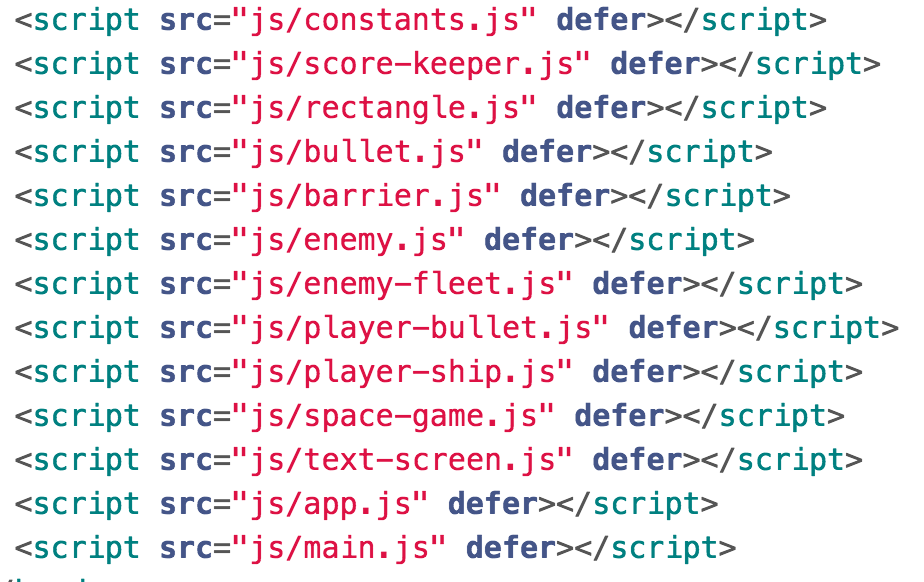 Have to define JavaScript includes in HTML
Have to remember the include order
Can't specify dependencies, e.g. PlayerBullet must be included before PlayerShip, but is independent of TextScreen
SHOULD: JavaScript modules
We want a module system for our frontend JavaScript.
Recall: NodeJS has a module system using require()

Tooling option: Module bundlers
Browserify
WebPack

Not ready yet: A native JavaScript option
ES6 modules and import
Browserify
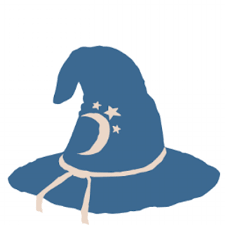 Lets you use require() in frontend JavaScript, 
exactly like how it would work in NodeJS. 

You can write your own modules and require them
You can download NodeJS modules and require them

Browserify works by transpiling the code written using require() statements into code that can be executed in the browser.
Before: Raw JS
hello-lib.js
main.js
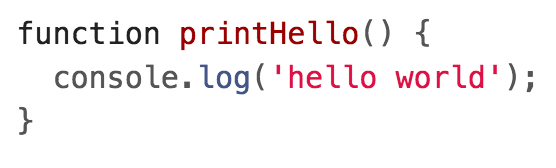 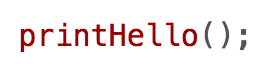 index.html
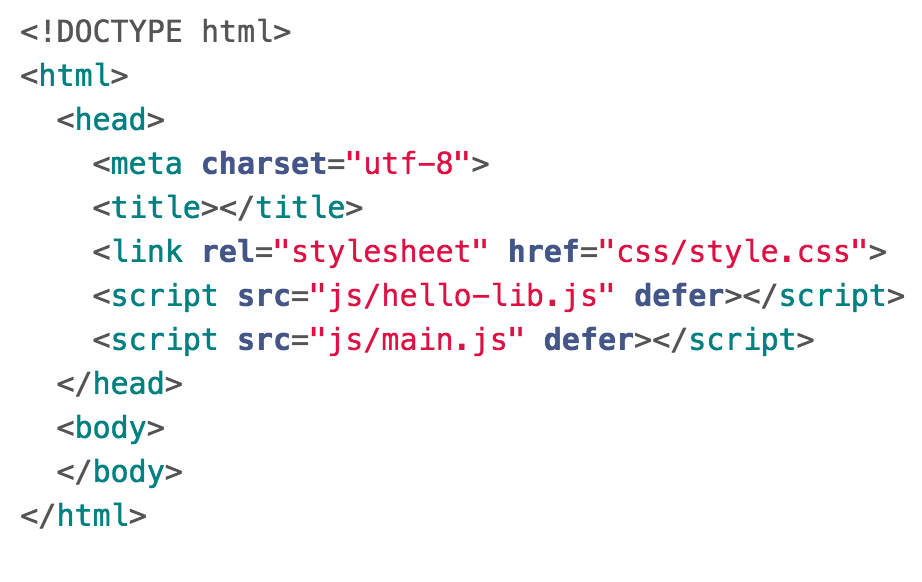 After: browserified
hello-lib.js
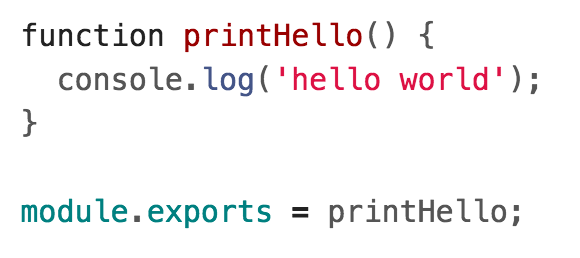 main.js
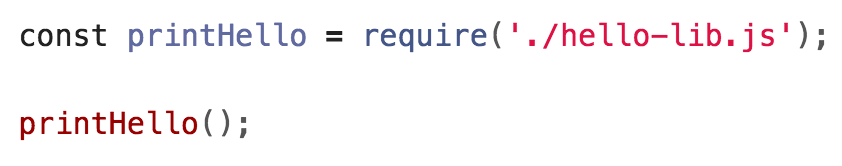 After: browserified
hello-lib.js
main.js
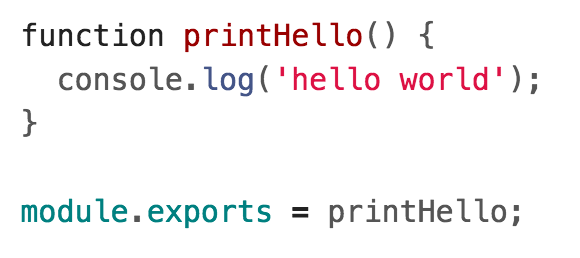 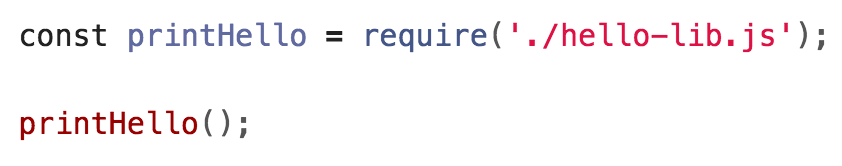 This code no longer runs natively in the browser, since browser don't support require()ing npm modules.
Instead, you must run the browserify command:
This will "transpile" the code into JavaScript the the browser can run.
It will be "bundled" into a single script.js file.
Browserify
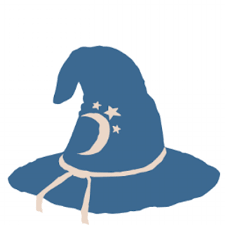 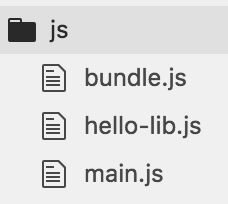 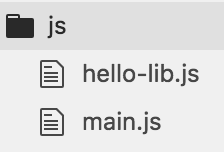 $ sudo npm install -g browserify
$ browserify js/* -o js/bundle.js
This will create a file called bundle.js, which contains the code for main.js and the hello-lib.js file that it requires.
You need to include bundle.js in your HTML file
After: browserified
hello-lib.js
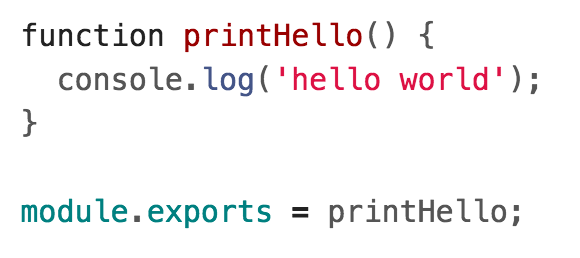 main.js
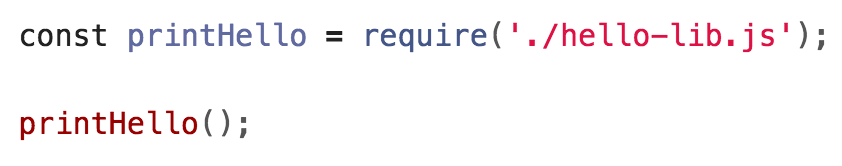 browserify js/* -o js/bundle.js
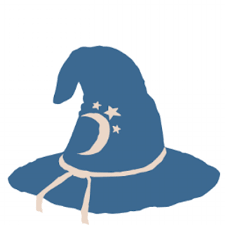 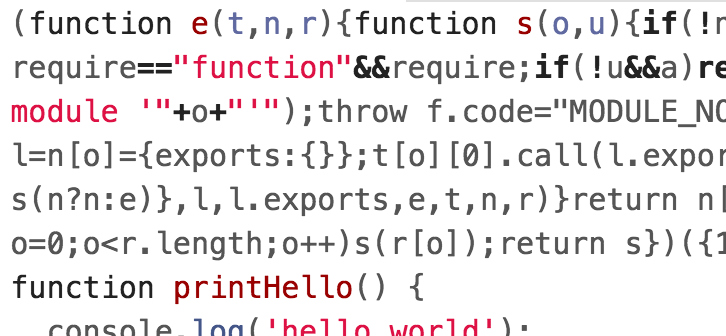 bundle.js
After: browserified
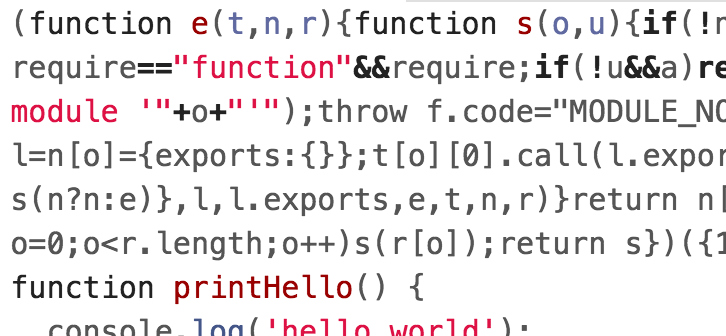 bundle.js
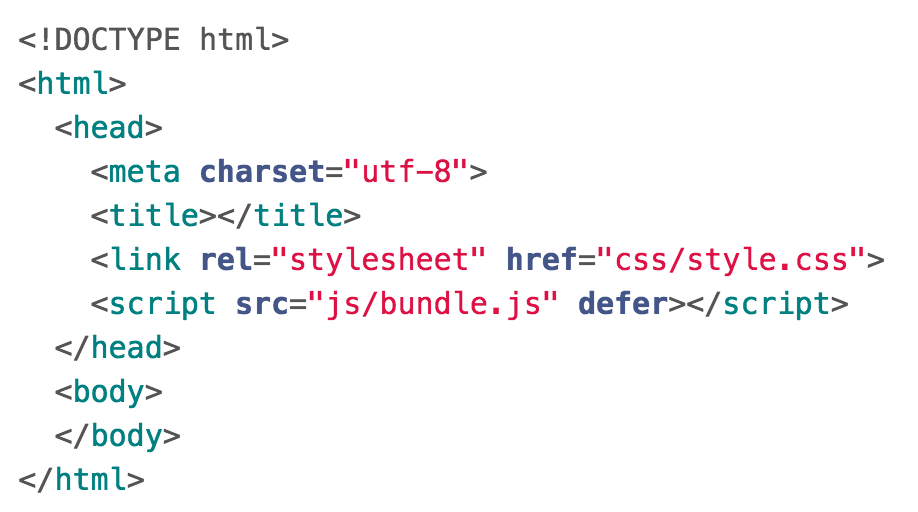 index.html
Browserify recap
Lets you use require() in frontend JavaScript
You can write your own modules and require them
You can download NodeJS modules and require them

You must transpile your JavaScript code in order to run it
Use the browserify command to generate bundle.js
Include the single bundle.js file in your HTML

This idea of transpiling JavaScript is very common for modern JavaScript tools and libraries!
See also: WebPack and import
WebPack: A more sophisticated JS module bundler
Newer than Browserify
More complicated than Browserify
Can do more than Browserify

Not ready yet: A native JavaScript option
ES6 modules and import
Keep an eye out for this! (CanIUse)
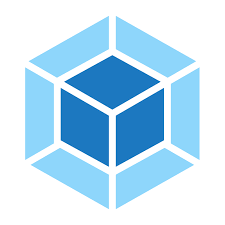 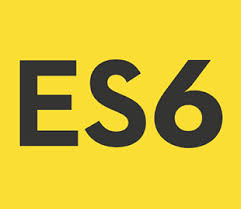 Older browser support
Older browsers?
We used JavaScript features that worked on the latest version of each major browser.

But sometimes you need to support older browsers.

What do you do?
Don't use the new stuff until it's ready? But when will that be?
Write multiple versions of your code? But that's time-consuming and annoying
Write polyfill fallback code? Also super annoying
BabelJS
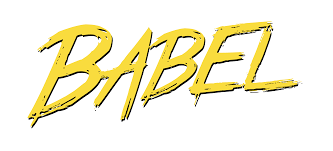 Solution:BabelJS
Babel is a JavaScript compiler for the latest features of EcmaScript, including ES6+
If the browser supports ES6 natively, babel does nothing
If the browser does not support ES6 natively, babel provides a polyfill

Use BabelJS so that you can:
Write code with the latest features in JavaScript
Support older browsers without having to rewrite anything
Compiling with Babel
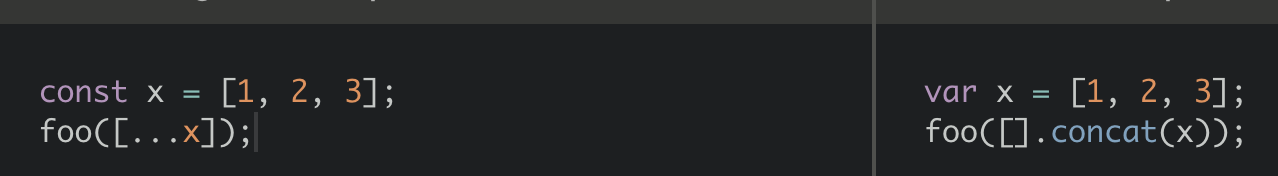 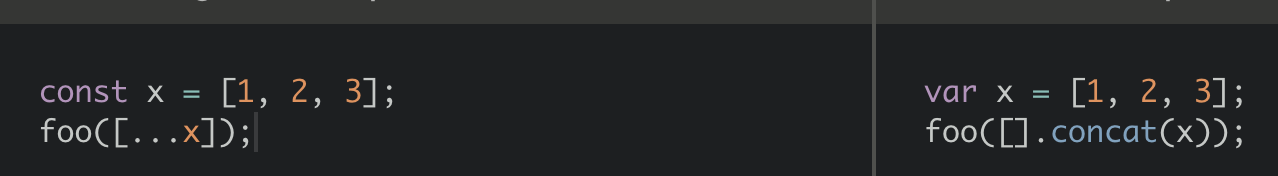 JavaScript that works on older browser
ES6 code
Babel can be used with Browserify, WebPack, etc:
$ browserify script.js -t babelify -o bundle.js

Use Babel!
Type checking
Missed topic: Type checking
JavaScript is loosely typed, meaning you do not declare the data types of variables.

Sometimes loose typing a great thing, e.g. when you are starting a project from scratch, prototyping, etc.
 
But loose typing gets to be a pain as your code base grows.
Type checking
There are ways to essentially add type checking to JS:
TypeScript: A different programming that is a superset of JavaScript. Write TypeScript code and transpile it to raw JavaScript.
Flow: A static type checker for JavaScript. Write annotated JavaScript code and transpile it to raw JavaScript.
Closure Compiler: An early bundler, code minimizer, and static type checker for JavaScript. Type definitions are done in comments and doesn't require transpiling.
TypeScript (2012)
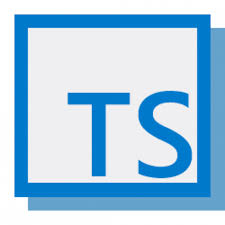 TypeScript is a programming language by Microsoft
It is a superset of JavaScript that includes static typing.
Browsers can only execute JavaScript, so you must transpile TypeScript to JavaScript
TypeScript
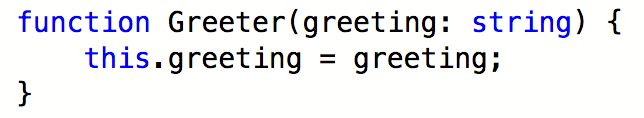 JavaScript
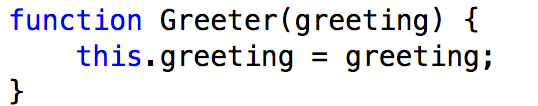 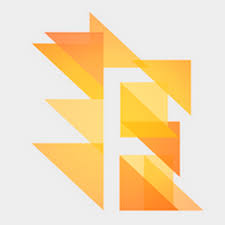 Flow (2014)
Flow is a static type checker by Facebook.
It is not a full programming language, but it involves a adding a combination of non-standard annotations and comments to your JavaScript.
Browsers can only execute JavaScript, so you must transpile Flow-annotated code to JavaScript
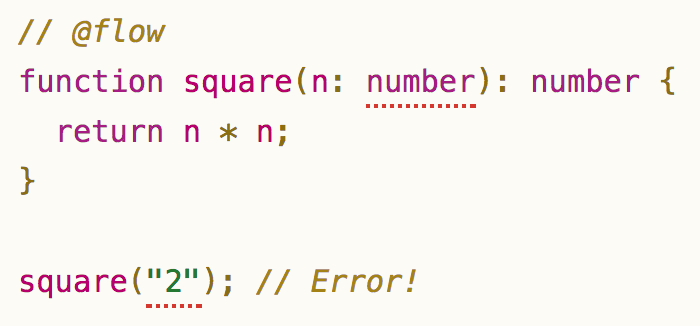 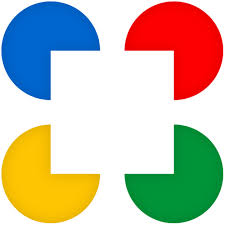 Closure compiler (2009)
Closure Compiler is a command-line tool by Google
Transforms valid JavaScript into more efficient valid JavaScript.
Type information (closure annotations) is specified in comments
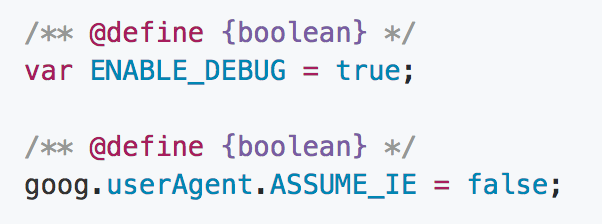 Accessibility
Missed topic: Accessible tech
Technology should be accessible to everyone, regardless of their abilities or disabilities.
Accessibility (a11y): design of products, devices, services, or environments for people who experience disabilities

The web is designed to be accessible, if you use it correctly.
For example:
Using <h1>Heading</h1> instead of <div class="heading">Heading</div> will help a screenreader create an audio outline for the page, since a visually impaired person may not be able to skim
Making tech accessible
Resources for accessibility:
MDN accessibility
ARIA: Accessible Rich Internet Applications
Google accessibility
Teach Access / Tutorial
Udacity course
Accessibility dev tools extension
What next?
4102165 is a fundamentals course, meaning we covered the critical stuff, but we just scratched the surface.

We'll do a quick tour of the following:
Topics you really-really-really ought to know
Topics you might find handy
Libraries and frameworks
Final suggestions
Topics you might find handy
Misc web topics
A few other topics that might be useful for you:
<canvas>
Allows you to draw graphics in a <canvas> tag
Uses more traditional, lower level graphics commands
3d support with WebGL
Simple demo; complex demo
Canonical examples: Games; complex visualizations
WebSockets / Socket.io
Used for server -> client messages
Canonical examples: Chat client; gaming; anything that has live updating
Misc web topics
CSS grid layout
The final missing piece for CSS layout!
Not quite ready yet, but should be within the next year

Progressive web apps
An alternative to server-side rendering, single-page-app, and isometric web apps:
Design an "app shell" that loads first
Use Service Workers to cache content
Complex, but huge potential benefits
Publishing tools
Publishing static web pages
Domain name registration:
Reserves a custom URL: myawesomesite.com
But doesn't usually include web hosting; all you own is the name.
Web hosting:
Provides a location on the internet to upload files 
Usually with some crummy URL, like http://bucket.s3-website-us-west-2.amazonaws.com/

Domain name registration and web hosting are sometimes provided by the same company, but not always.
Publishing static web pages
You can register your own domain name through many companies:
Google Domains: Only domain name registration
Amazon S3: Only web hosting
Dreamhost: Domain name and web hosting options
GoDaddy: Domain name and web hosting options
Pchome: Domain name

Domain name registration is usually ~$12/year
Web hosting is usually ~$10/month
Amazon S3 is significantly cheaper (virtually free for low-traffic websites) but more complicated to set up
Publishing server-side code
If you want to host both a frontend and a backend, you need a web host that allows you to configure a server.

There are an immense number of options, with different levels of configuration. Here are some:
Heroku: Super easy to use, but offers less control. Also a lot more expensive.
AWS: Cheap, lots of options, but more complicated
Google Cloud: Basically the Target brand of AWS: Cheaper than AWS; as complex as AWS; fewer products than AWS
What next?
4102185 is a fundamentals course, meaning we covered the critical stuff, but we just scratched the surface.

We'll do a quick tour of the following:
Topics you really-really-really ought to know
Topics you might find handy
Libraries and frameworks
Final suggestions
Libraries and frameworks
Web libraries and frameworks
A JavaScript library:
Code that is written by someone who is not you
Code that you import and call from your code
Course examples: ExpressJS, dancer.js, gsa-sheets,etc

A web framework:
A way of writing and deploying web applications
Usually involves a combination of command-line tools and libraries
Bigger than a library
We didn't use a framework in course
Some web frameworks
Libraries:
jQuery
Frameworks:
AngularJS
Backbone.js
Bootstrap
Ember.js
ReactJS
Vue.js
Flask (backend)
Ruby on Rails (backend)
Django (backend)
Using a framework
In 4102165, we wrote frontends using raw, modern JavaScript.

Q: Should I use a framework or write apps using raw JavaScript?
Using a framework
In 4102165, we wrote frontends using raw, modern JavaScript.

Q: Should I use a framework or write apps using raw JavaScript?
A: Depends on what it is.
Small apps don't need a framework.

Now that you know how to write apps without a framework, I suggest you learn how to use a framework.
Suggestion: Learn a framework!
In 4102165, we learned how to write frontends without a framework.
Sometimes that's the right choice
Sometimes a framework is the right choice

Suggestion: Your next step after 4102165 should be to learn a web framework.
Q: How do I learn how to use a framework?
A: Pick one and try.
Just try it out
General advice:
Go to the official website
Use the official website's tutorials
Like, actually follow along; don't just skim the docs
Then build a small app of your own on the framework
The only way to "learn" a framework is to build something using it, beyond just following a tutorial
Suggestion: Choose something you could build in 24 hours using the tech you already know

Most well-known frameworks have tutorials, excellent documentation, strong developer communities, etc.
Q: Which framework do I pick??
A: Doesn't really matter right now.
(If you've never used a framework, using *literally any of them* will be educational.)
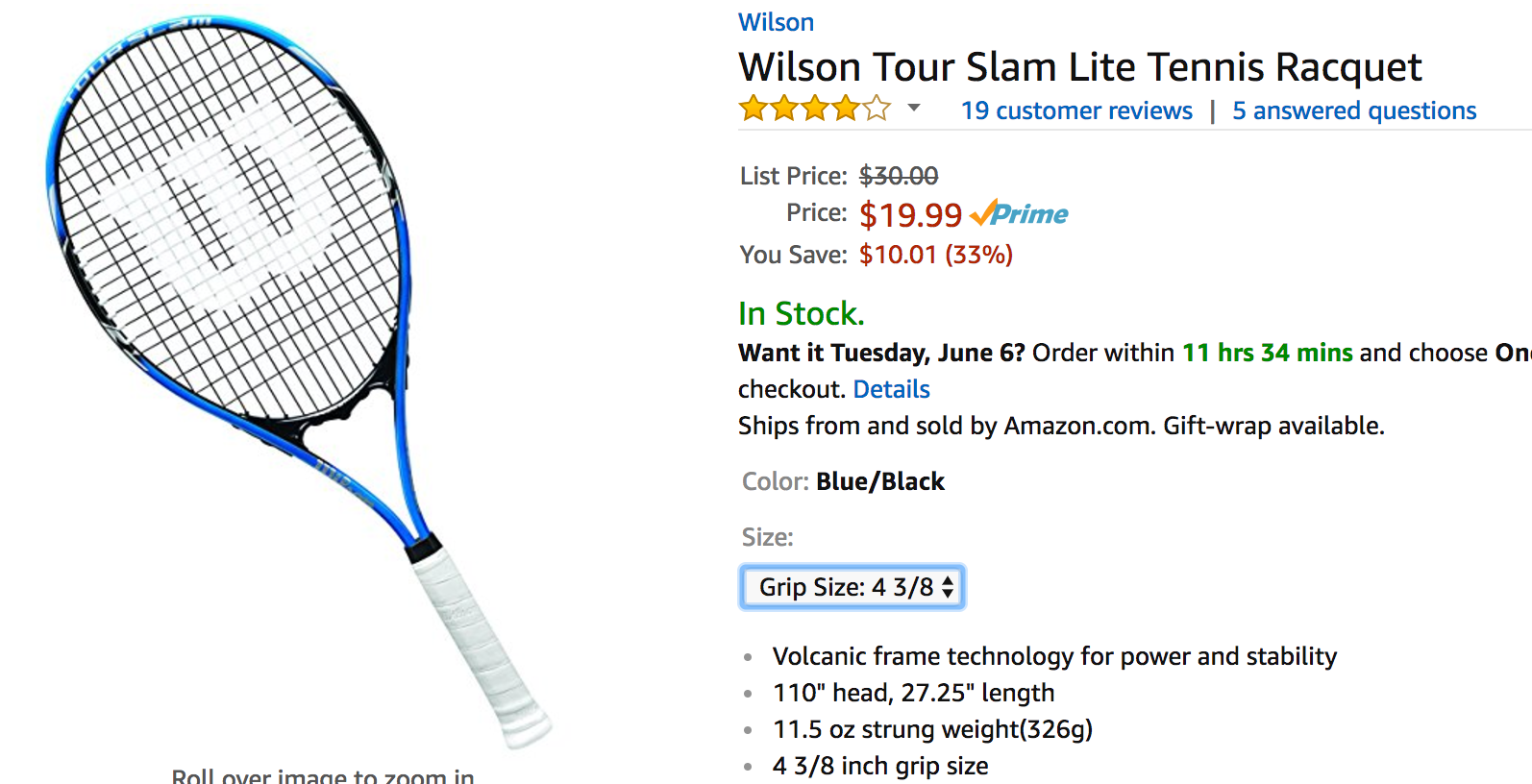 jQuery: Don't use
jQuery was built in 11 years ago when the web was in a much worse state

But now most of jQuery's features have native JS equivalents
document.querySelector
classList
ES6 classes
CSS animations
etc.
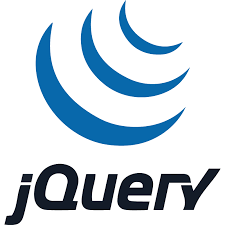 jQuery: Don't use
jQuery also provides cross-browser compatibility, but you should prefer babel for that.

Suggestion:
Only use jQuery if you're forced to, i.e. if you're working in a code base that already uses jQuery and you can't change it.
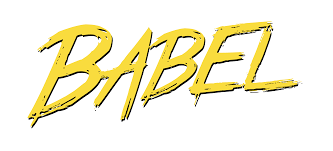 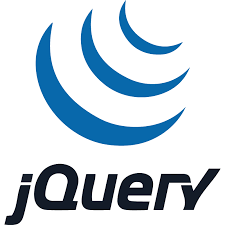 Bootstrap: Don't use
Bootstrap is a *really heavyweight*, not-very-flexible set of default CSS styles and JavaScript components

Bootstrap is nice for what the name implies: bootstrapping a pretty, generic-looking website

However, Bootstrap is often used as a crutch by people who don't want to learn CSS.
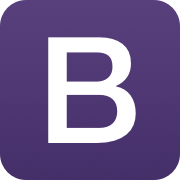 Bootstrap: Don't use
Suggestion:

 Avoid Bootstrap:
It is *really* hard to debug
Learn and use raw CSS:
Use CSS flexbox
Use CSS grid when it's ready
Hire a designer to make your
website look nice
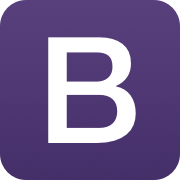 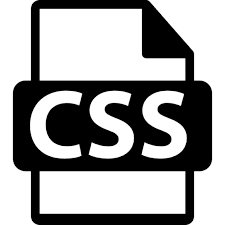 ReactJS: Good with some issues
ReactJS is a fairly lightweight frontend framework.
Uses JSX, which mixes JavaScript and HTML-looking syntax:
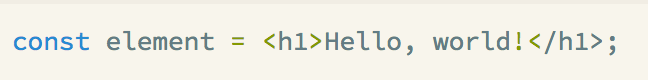 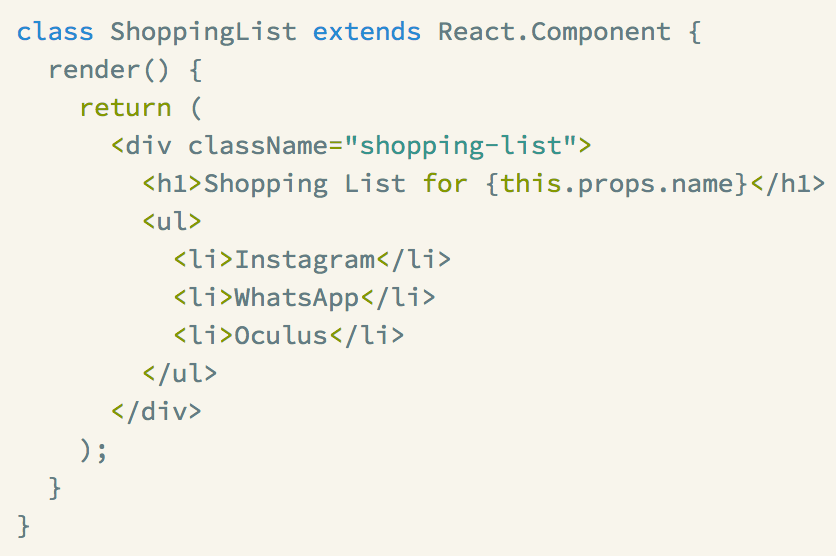 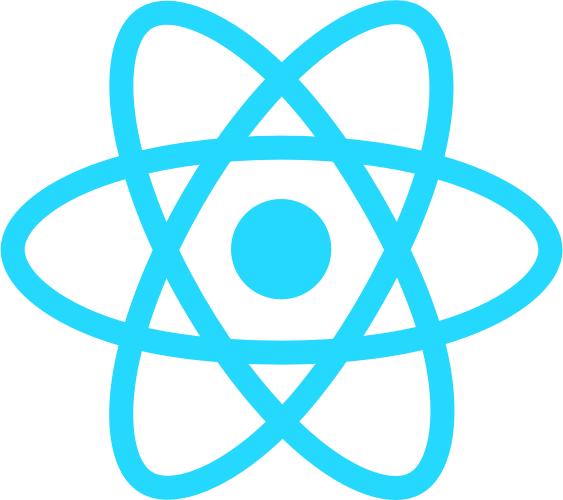 ReactJS: Good with some issues
Overall take:
ReactJS is very good!
But there are some major open issues
E.g.: How to deal with global state (Redux is a very popular library to use in conjunction with ReactJS, but it counteracts React's state model)

Suggestion:
Learn ReactJS and make your own judgement
Use create-react-app
If you decide to use Redux, watch the A+ video series and don't try to read the indecipherable documentation
Ruby on Rails:
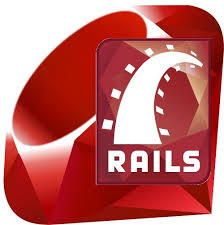 Overall take:
Ruby on Rails is great for what it is
But it is very heavyweight: not much room for customization
Prefer lighter weight server-side frameworks, as do most developers these days

Suggestion:
Low-priority: Try a tutorial for RoR or one of its many clones (Django, etc)
Recap
MUST-dos:
Learn server-side testing, if you are ever going to launch a server

SHOULD-dos:
Use browserify or WebPack for JS bundling
Use babeljs with browserify or WebPack for older browser support

SHOULD-try:
Pick a web framework and learn it
Recap
DON'T-dos:
Don't use jQuery
Don't use Bootstrap
Don't unnecessarily complicate your tech stack
Don't be afraid of new libraries/tools/frameworks.
If they are good, they make your life easier, not harder!
On the horizon
Keep an eye out for:
Public / private fields in ES6 classes 
ES6 Modules / import
Custom elements
More broadly: Web components

Watch the discussions around web app architecture:
Isometric / universal websites
Progressive web apps
Progressive loading
Everyone's 2nd favorite question for the web:
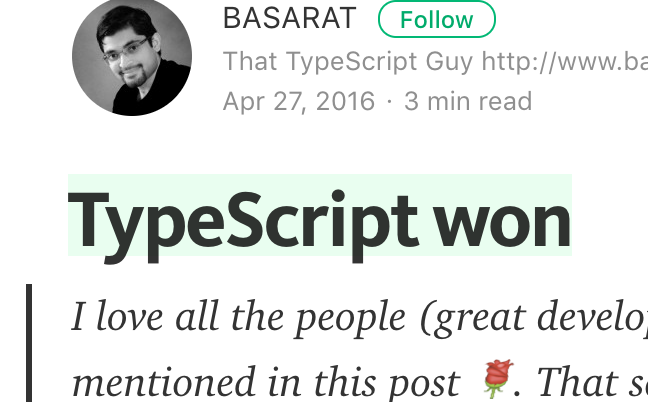 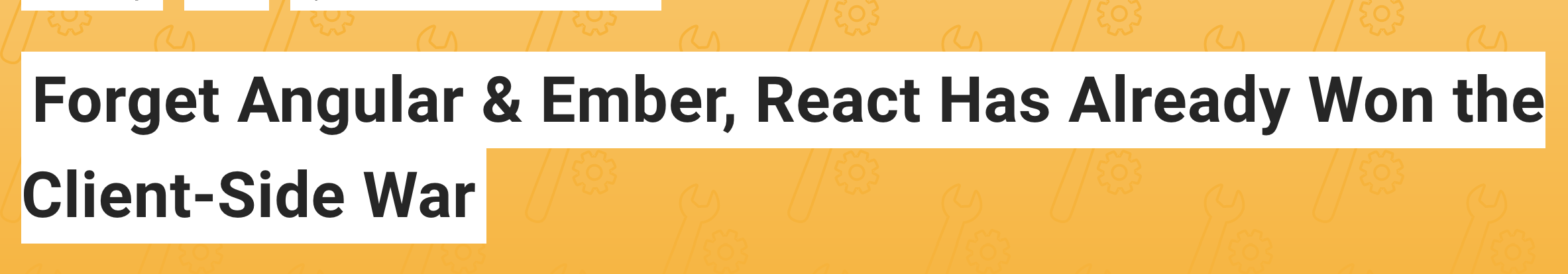 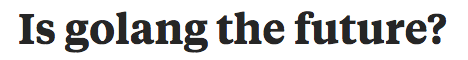 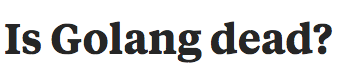 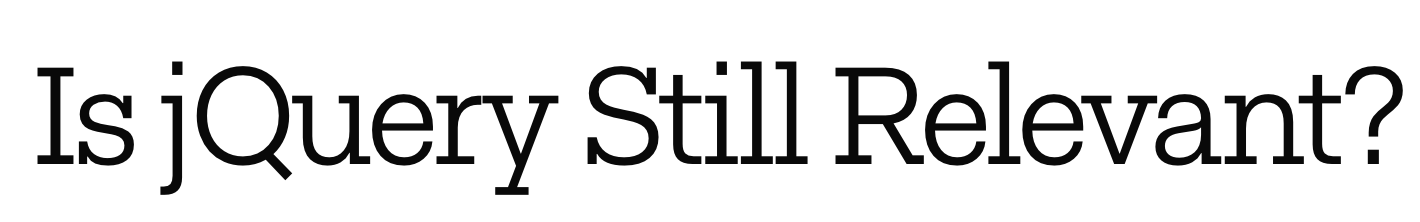 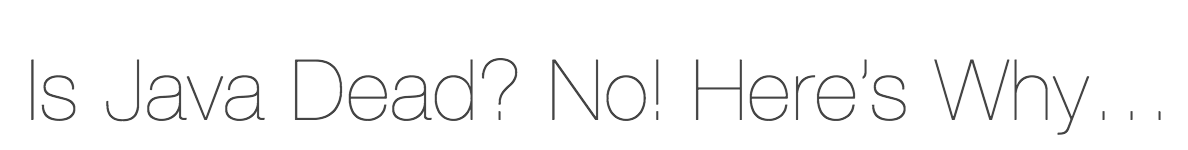 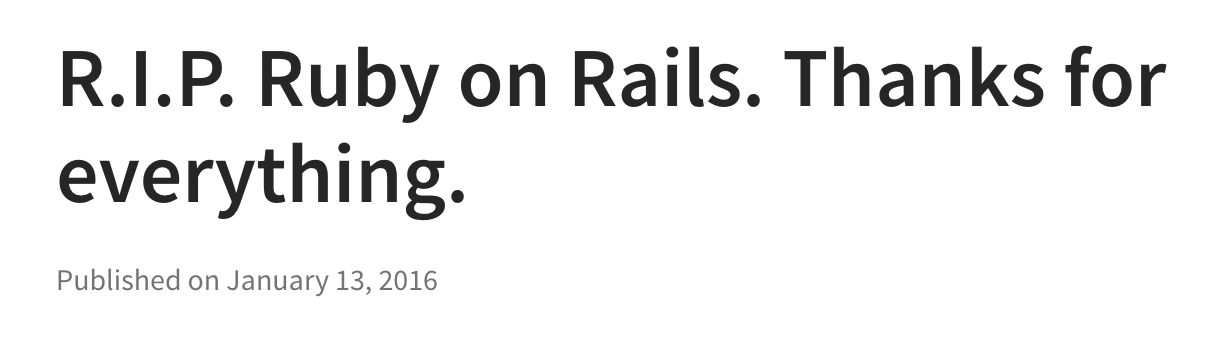 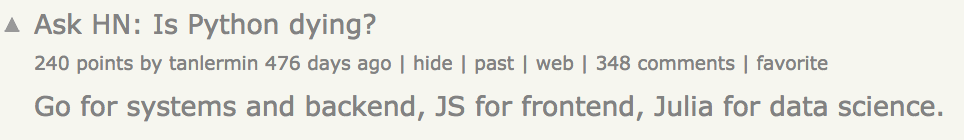 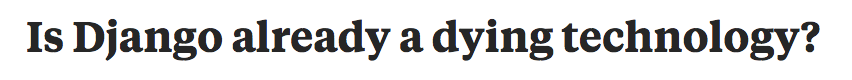 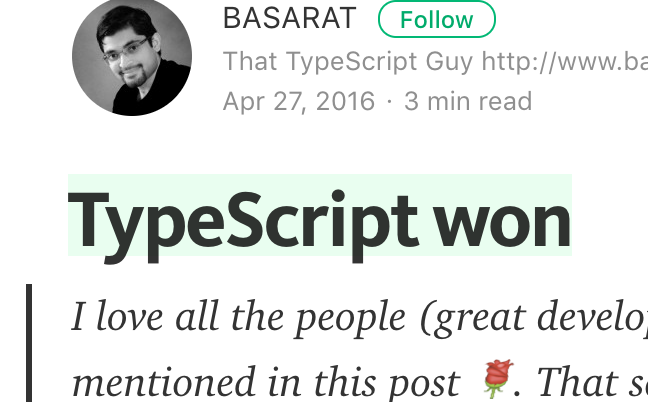 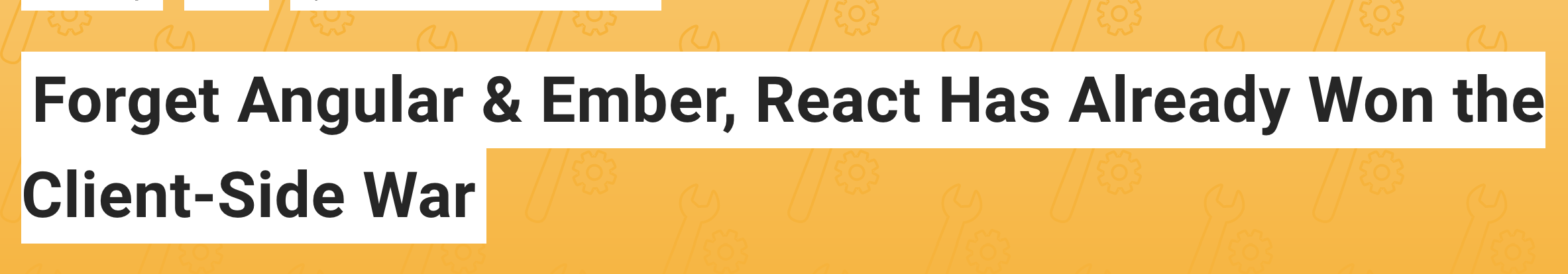 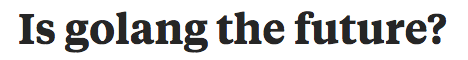 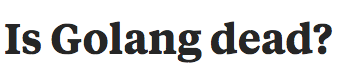 Q: Which library/tool/language/platform is going to win?????
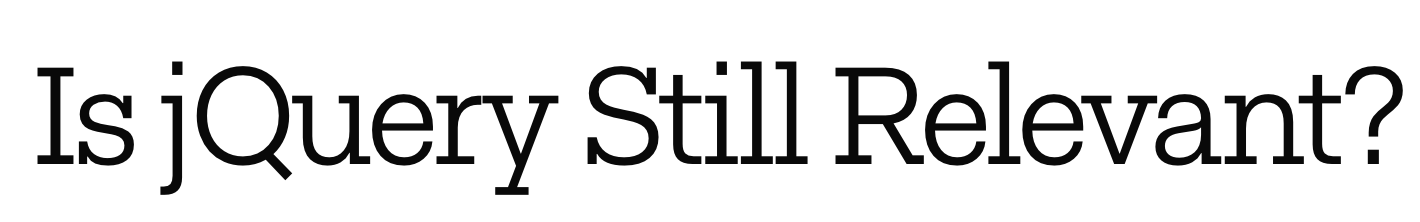 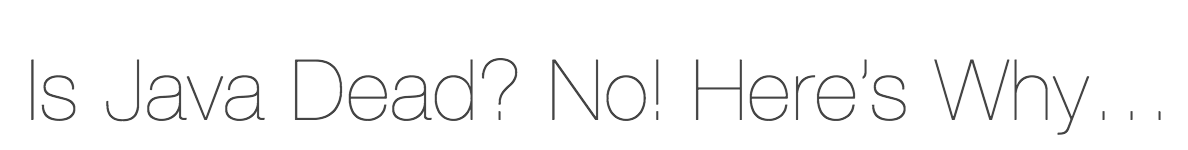 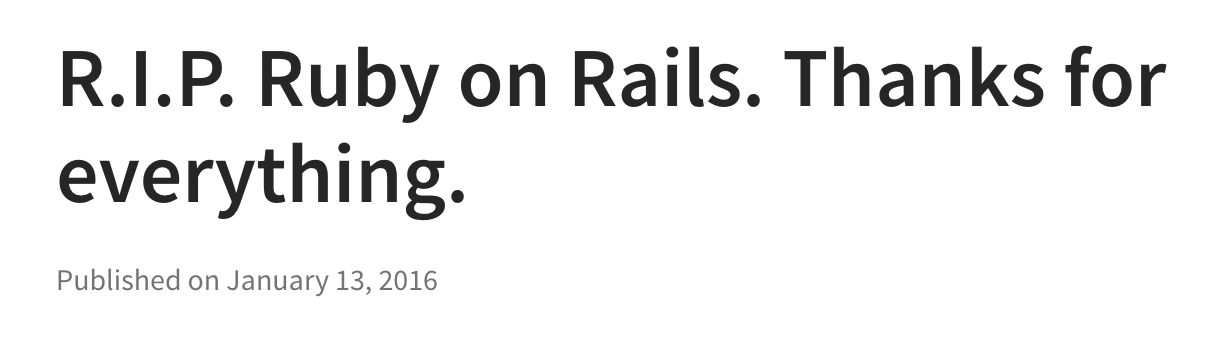 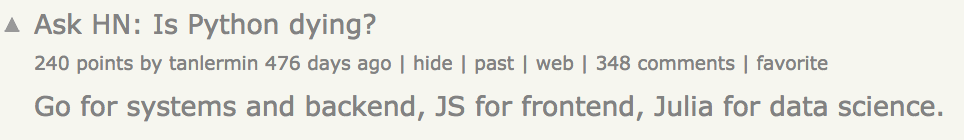 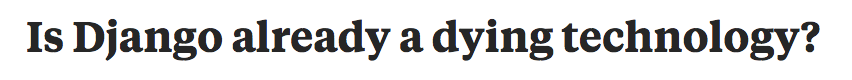 A: Wrong question.
CS is not a competitive sport.
Not everything is a dominance hierarchy.
Not everything is a dominance hierarchy.
Not everything is a dominance hierarchy.
Not everything is a dominance hierarchy.
Not everything is a dominance hierarchy.

JavaScript libraries are not at war.
Multiple things can be good.
Learning any good library is valuable, even if it's not in its absolute height of popularity.
A great way to improve your software engineering skills: Studying other people's designs
Better questions
Does this library solve the problems that I care about?
Is this library production-ready?
Does it have prominent clients?
Does it work at scale?
Has it worked out most of its bugs?
Is this library under active development?
Does it need work?
How easy is it to find documentation/StackOverflow results for this library?
Does it need documentation/help pages?
Final advice
Staying up to date
With all the caveats aside:
Q: "How do you stay up to date on web stuff?"
Staying up to date
With all the caveats aside:
Q: "How do you stay up to date on web stuff?"
A: Read the internet! But tread carefully:
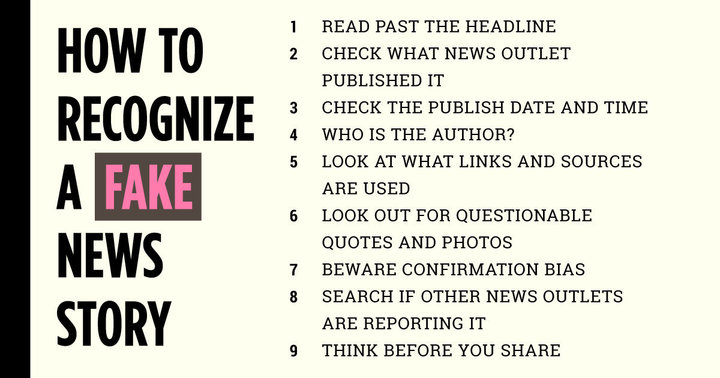 Garbage piles
Do not trust:
Comment sections of Reddit
Comment sections of Hacker News
Comment sections of any website
Medium articles by randos


In my experience, these are far too often full of posturing, gross misinformation, terrible opinions based on little-to-no facts, etc.
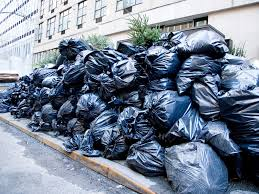 Hit-and-miss
Usually works, but sometimes poor style / not best practice
StackOverflow answers
W3C schools
Programming YouTube videos

Better opinions than most, but sometimes still trash
Quora answers
Good web resources
Reliable websites
Google Web Fundamentals
Mozilla hacks
Prominent JavaScript accounts/people on Twitter, e.g.
NodeJS, Sarah Drasner, Suz Hinton, Sebastian Markbåge, Henry Zhu, Dan Abramov, David Walsh
Official documentation:
HTML WHATWG spec / HTML W3C spec
EcmaScript status / spec
Write code
The only way to get better at web programming is to write lots and lots of code.
Become a software engineer
Work with software engineers who are better than you
Write simple side projects to learn new tech
Suggestion: Choose a project you know you could finish in 1 day - 1 week

You can do it!
Thank you!